Fluid flow
Fluid dynamic
Methods of Describing Fluid Motion
The fluid motion is described by two methods. They are
 
Lagrangian Method, 
(ii) Eulerian Method.
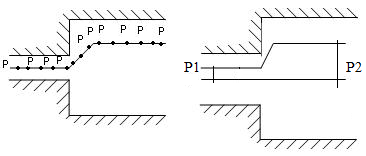 Types of Fluid Flow
Fluids may be classified
 as follows:

Steady and unsteady flows




.
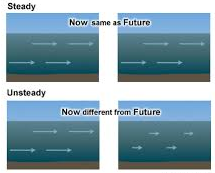 2. Uniform and non-uniform flows
3. One, two and three
    dimensional flows




4. Rotational and irrotational flows
 


5. Laminar and turbulent flows
6.  Compressible and incompressible flows
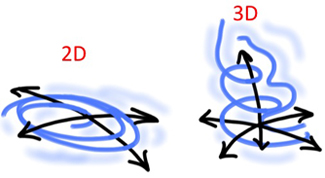 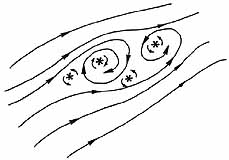 Reynolds experiment
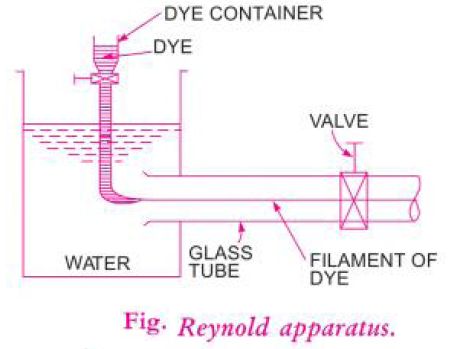 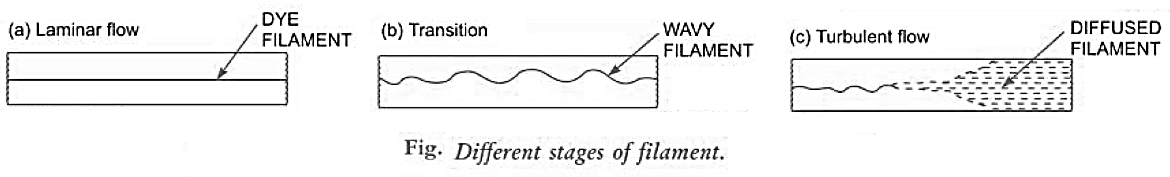 Reynolds number

Reynolds number is a dimensionless number, defined as: 
Re = (Inertia forces/Viscous forces).  Or,
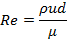 Continuity Equation
The equation based on the principle of conservation of mass is called continuity equation.
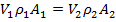 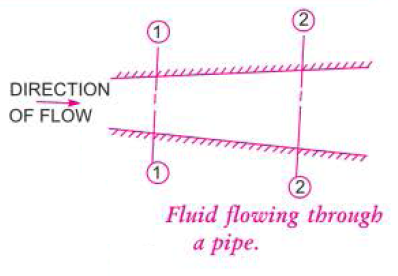 If the fluid is incompressible, then
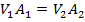 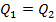 Where Q is the discharge (the volume of fluid flowing across the section per second)